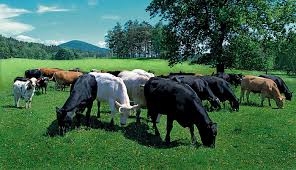 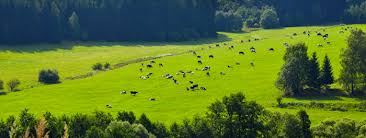 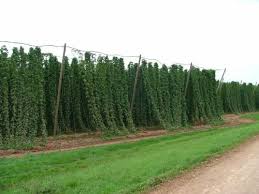 PODNIKÁNÍ  V  ZEMĚDĚLSTVÍneživnostenské podnikání
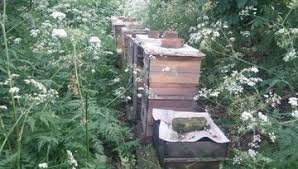 1
Ivana Průchová
Právnická fakulta MU Brno 
prosinec  2019
Prameny právní úpravy
a)  Historickoprávní souvislosti 

        -   období do účinnosti zák.č. 219/1991 Sb. (novelizoval zák.č.  105/1990 Sb. – s  úč. k 1.7.1991) – jednotlivě hospodařící rolníci  - „JHR“ 
	- nepřetržitá možnost samostatného hospodaření (podnikání) se specifiky i před rokem 1989

 -  období od účinnosti zák.č. 219/1991 Sb. 
 -  novelizací zák.č. 105/1990 Sb. – s  úč. k 1.7.1991 – vložena část II 1 - § 12a – d  (soukromě hospodařící rolníci – „SHR“)
-	přechodná ustanovení – vztah JHR a SHR - § 12d
-	obch.z. - § 2 - podnikatel
2
Prameny právní úpravy
Současná právní úprava
zák. č. 252/1997 Sb., o zemědělství,  ve znění pozdějších předpisů

zák.č. 455/1991 Sb., o živnostenském podnikání (živnostenský zákon), ve znění pozdějších předpisů 
Rozhraničení 

zák.č. 503/2012 Sb., o Státním pozemkovém úřadu , ve znění pozdějších předpisů
Zrušil zák.č. 95/1999 Sb., o podmínkách převodu zemědělských pozemků z vlastnictví státu na jiné osoby, ve znění pozdějších předpisů
     - specifické podmínky pro převod zemědělských pozemků ze státu 
		- mj. i na zemědělského podnikatele
3
Nález ÚS – K VYBRANÝM USTANOVENÍM ZÁKONA Č. 85/2004 Sb.
Nález ÚS :
Pl. 38/04, publ. ve Sbírce zákonů pod č. 409/2006 Sb.

k podmínce odbornosti zemědělských podnikatelů

k podmínce  bezúhonnosti zemědělských podnikatelů
4
Zemědělský podnikatel
Zemědělský podnikatel
	fyzická nebo právnická osoba, která hodlá provozovat zemědělskou výrobu jako soustavnou činnost za podmínek stanovených zákonem (podmínky viz dále)
     
     Přechodná ustanovení zák. o zemědělství – SHR x ZP
     - SHR se považuje za zemědělského podnikatele, pokud se ve lhůtě 1 roku zaeviduje na příslušném obecním úřadě obce s rozšířenou působností
       - osvědčení vydané SHR platí 5 let od účinnosti zák.č. 85/2004 Sb.
5
Zemědělský podnikatel
§ 2e zák.č. 252/1997 Sb.
	fyzická nebo právnická osoba, která hodlá provozovat zemědělskou výrobu jako činnost soustavnou a samostatnou 
			- vlastním jménem 
			- na vlastní odpovědnost
			- za účelem dosažení zisku
    za podmínek stanovených zákonem o zemědělství
6
Zemědělský podnikatel
Fyzická osoba (§ 2a odst. 1 písm. a – f)
je plně svéprávná
má trvalý pobyt na území ČR, nejedná-li se o občana ČR nebo občana členského státu EU
pohovor k prokázání znalosti českého jazyka, nejedná-li se o občana ČR nebo o občana členského státu EU

Zemědělský „nepodnikatel“
FO 
provozující drobné pěstitelské a chovatelské činnosti, anebo 
prodávající rostlinné výrobky a nezpracované živočišné výrobky

! Nepodléhá evidenci  podle zákona o zemědělství
7
Vazba na OZ: Podnikatel podle OZ
Podnikatelem je ten,  kdo samostatně vykonává na vlastní účet a odpovědnost výdělečnou činnost živnostenským nebo obdobným způsobem se záměrem činit tak soustavně za účelem dosažení zisku, je považován se zřetelem k této činnosti za podnikatele.(§ 420/1 OZ)

Za podnikatele se považuje osoba zapsaná v obchodním rejstříku. Za jakých podmínek se osoby zapisují do obchodního rejstříku, stanoví jiný zákon (§ 421/1 OZ).
- zák.č. 304/2013 Sb., o veřejných rejstřících právnických a fyzických osob

Má se za to, že podnikatelem je osoba, která má k podnikání živnostenské nebo jiné oprávnění podle  jiného zákona(§ 421/2 NOZ)
 tj.zák.č. 252/1997   Sb.
8
OZ:  svéprávnost a vztah k podnikání
Svéprávnost
Zletilost (§ 30 OZ)
dovršení 18. roku věku
před nabytím zletilosti
přiznání svéprávnosti
uzavření manželství
Nezletilý, který nenabyl plné svéprávnosti (§ 31 a násl.)
Způsobilost k právnímu  jednání přiměřenému  rozumové a volní vyspělosti
Souhlas zákonného zástupce
Souhlas k samostatnému provozování obchodního závodu nebo k jiné obdobné výdělečné činnosti
 k platnosti je třeba přivolení soudu, který nahrazuje podmínku věku stanovenou jiným právním předpisem
9
Předmět podnikání v zemědělství(zemědělská výroba) - § 2e odst. 3 ZoZem - 1
rostlinná výroba
včetně 
chmelařství, 
ovocnářství,
 vinohradnictví,
 vinařství, 
pěstování zeleniny, hub, okrasných rostlin, léčivých a aromatických rostlin,
s výjimkou pěstování konopí pro léčebné použití a vědecké účely, 
rostlin pro technické užití

 na pozemcích vlastních, pronajatých nebo užívaných na základě jiného právního důvodu, popřípadě provozovaná bez pozemků

		

živočišná výroba 
    – chov hospodářských a jiných zvířat či živočichů za účelem
získání a výroby živočišných produktů, 
chov hospodářských zvířat k tahu a 
chov sportovních a dostihových koní
10
Předmět podnikání v zemědělství(zemědělská výroba) - § 2e odst. 3 ZoZem - pokračování
produkce chovných plemenných zvířat
výroba osiv, sadby, školkařských výpěstků a genetického materiálu   rostlin
úprava , zpracování a prodej vlastní produkce zemědělské výroby, pokud je konečným produktem zemědělský produkt uvedený v příloze I Smlouvy o fungování EU 
chov ryb, vodních živočichů a pěstování rostlin na vodní ploše na pozemcích vlastních, pronajatých nebo užívaných na základě jiného právního důvodu
hospodaření v lese
hospodaření s vodou pro zemědělské a lesnické účely
	
	Zemědělský podnikatel je oprávněn rovněž poskytovat práce, výkony nebo služby, které souvisejí výhradně se zemědělskou výrobou a při kterých se využijí prostředky nebo zařízení sloužící zemědělskému podnikateli k zemědělské výrobě.
11
Činnosti nepodřazené režimu podnikání v zemědělství
Živnostenský zákon:
provozování drobné  pěstitelské a chovatelské činnosti, vč. prodeje nezpracovaných rostlinných a živočišných výrobků z této činnosti (FO) (není ani živností)
poskytování služeb pro zemědělství, zahradnictví, hospodaření v lesích a pro myslivost (volné živnosti)
chov domácích zvířat a poskytování souvisejících služeb (volné živnosti)
výroba hnojiv (volná živnost)
výroba krmiv, krmných směsí, doplňkových látek (volná živnost)
pěstitelské pálení (volná živnost)
řeznictví, uzenářství, mlynářství, mlékárenství, apod. (řemeslné živnosti)
činnost v ochraně rostlin – diagnostická, zkušební, poradenská, ošetřování rostlin (vázané živnosti)
drezúra zvířat (vázaná živnost)
výroba kvasného a konzumního lihu (koncesovaná živnost)
12
Evidence zemědělského podnikatele
FO a PO, která hodlá zemědělsky podnikat je povinna se zaevidovat
 evidenční princip

ZP zaeviduje místně příslušný OÚ obce s RP
žadatel
splňuje podmínky pro vznik oprávnění (viz výše)
13
Ad evidence zemědělského podnikatele
Příslušný OÚ obce s RP 
ten, v jehož územní působnosti se nachází místo podnikání nebo sídlo zemědělského podnikatele
místo podnikání – místo, odkud zemědělský podnikatel řídí svoji podnikatelskou činnost
Náležitosti žádosti
FO:
Údaje o FO 
Specifika pro zahraniční FO  
zaměření zemědělské výroby
identifikační číslo, bylo-li přiděleno
předpokládané datum zahájení provozování zemědělské výroby
datum ukončení provozování zemědělské výroby, pokud zamýšlí provozovat zemědělskou výrobu na dobu určitou
údaj o tom, zda při provozování zemědělské výroby bude zaměstnávat zaměstnance
14
Ad evidence zemědělského podnikatele
Náležitosti žádosti
PO:
Údaje o 
u zahraniční právnické osoby, která za účelem podnikání zřizuje na území ČR organizační složku:
 její umístění v ČR a 
 údaje týkající se vedoucího organizační složky
další údaje shodné s povinnými údaji 	
zaměření zemědělské výroby

identifikační číslo, bylo-li přiděleno

předpokládané datum zahájení zemědělské výroby

datum ukončení provozování zemědělské výroby, pokud zamýšlí provozovat zemědělskou výrobu na dobu určitou

údaj o tom, zda při provozování zemědělské výroby bude zaměstnávat zaměstnance
15
Ad evidence zemědělského podnikatele
OÚ obce s RP 
vydá žadateli, pokud splňuje zákonné podmínky, do 30 dnů osvědčení o zápisu do evidence zemědělského podnikatele
OÚORP, který vydal osvědčení o zápisu do evidence zemědělského podnikatele, přidělí zemědělskému podnikateli identifikační číslo poskytnuté správcem  základního registru právnických sob, podnikajících fyzických osob a orgánů veřejné moci
OÚ obce s RP
vyznačí skutečnosti uvedené ve vydaném osvědčení a identifikační číslo 
vyznačí změnu či zánik skutečností vedených v evidenci
16
Vyřazení z evidence
OÚORP zemědělského podnikatele vyřadí z evidence, pokud
neprovozuje zemědělskou výrobu více než 24 měsíců
zemřel, jde-li o osobu fyzickou, pokud nemá právního nástupce
zanikl, jde-li o osobu právnickou
požádal sám o vyřazení z evidence zemědělského podnikatele
pokud mu byl uložen zákaz činnosti týkající se zemědělské výroby
Procesní postup:
o vyřazení z evidence zemědělského podnikatele rozhodne OÚORP usnesením
O vyřazení provede OÚORP zápis do evidence zemědělského podnikatele a informuje zemědělského podnikatele o provedeném zápisu
Odvolání proto rozhodnutí o vyřazení
Rozhoduje krajský úřad
17
Pokračování v podnikání právním nástupcem zemědělského podnikatele
chce-li právní nástupce pokračovat v podnikání, oznámí tuto skutečnost OÚ obce s RP do 3 měsíců ode dne úmrtí zemědělského podnikatele

správce dědictví oznámí to, že právní nástupce hodlá pokračovat v podnikání, do 1 měsíce ode dne, kdy byl ustanoven

nesplňuje-li právní nástupce zákonné podmínky pro zemědělské podnikání, musí neprodleně ustanovit zástupce.
18
Charakter evidence
Informační systém evidence zemědělského podnikatele
Obsahuje údaje o ZP
Správce informačního systému
Ministerstvo zemědělství
Provozovatelem 
Obecní úřady obcí s rozšířenou působností


Evidence zde
19
Evidence ZP:
Údaje o  FO  
Jméno, příjmení, obchodní firma
Trvalý pobyt nebo místo podnikání
U zahraniční FO – též bydliště mimo ČR
Zaměření zemědělské výroby
Identifikační číslo
Údaje o PO
Obchodní firma nebo název
Sídlo
Zaměření zemědělské výroby
Identifikační číslo
Tyto údaje zveřejňuje Mze v elektronické podobě způsobem umožňujícími dálkový přístup k těmto údajům

Osobě, která projeví zájem, vydá provozovatel z veřejné části evidence výpis nebo potvrzení o určitém zápisu, popřípadě potvrzení o tom, že v rejstříku určitý zápis není
20
Statistika (2019) – počet evidovaných zemědělských podnikatelů http://eagri.cz/public/web/mze/farmar/EZP/statistiky/rok-2019.html
21
Orgány a výkon veřejné správy (státní správa)
- OÚ obce s RP (agenda oprávnění - evidence, kontrola, sankce; přenesená působnost)
		- další orgány veřejné správy (související výkon státní správy)

Ústřední úroveň:
	ministerstvo zemědělství
22
SPRÁVNÍ TRESTÁNÍ – ODPOVĚDNOST ZA PŘESTUPKY
§ 5 až 5b zákona č. 252/1997 Sb., o zemědělství
Skutkové podstaty a výše pokut:
- Fyzická, právnická nebo podnikající fyzická osoba se dopustí přestupku tím, že
 a) v rozporu s § 2f provozuje zemědělskou výrobu bez zaevidování,
 b) uvede nepravdivé nebo nesprávné údaje v žádosti podle § 2f odst. 3 nebo 4,
- Právnická nebo podnikající fyzická osoba se dále dopustí přestupku tím, že jako zemědělský podnikatel nesplní povinnost ohlásit změny a doplnění údajů týkajících se evidence zemědělského podnikatele podle § 2fa odst. 5.
Za přestupek podle lze uložit pokutu do 50 000 Kč

    Přestupky podle tohoto zákona projednává obecní úřad obce s rozšířenou působností,
23
Ekologické zemědělství
24
Ekologické zemědělství
Zákon č. 242/2000 Sb., o ekologickém zemědělství, a o změně zákona č. 368/1992 Sb., o správních poplatcích, ve znění pozdějších předpisů


Vyhláška č. 16/2006 Sb., kterou se provádějí některá ustanovení zákona o ekologickém zemědělství
25
Právo EU
Nařízení Rady(ES) č. 834/2007, o ekologické produkci a označování ekologických produktů (rámcové nařízení) 

+ prováděcí:
Nařízení Komice(ES) č. 889/2008 o podrobných produkčních pravidlech pro rostliny, hospodářská zvířata a zpracované produkty…
Nařízení Komise(ES) č. 1235/2008 o podrobných pravidlech pro dovozy
26
EU„nové nařízení“ – úč. Od 1.1.2021
Nařízení Evropského parlamentu a Rady (EU) č. 848/2018 o ekologické produkci a označování bioproduktů a o zrušení nařízení Rady (ES) č. 834/2007 nabyde účinnosti 1. 1. 2021

Blíže zde
27
ČR – další zdroje
Akční  plán ČR pro rozvoj ekologického zemědělství pro období 2016-2020

Usnesení vlády ČR  č. 938 ze dne 20.11.2015 schválila Akční plán ČR pro rozvoj ekologického zemědělství.
Blíže zde


Ročenky ekologického zemědělství
Blíže zde
28
Ekologické zemědělství
Ekologický podnikatel
osoba, která na ekofarmě zemědělsky podniká a je registrována podle zákona o ekologickém zemědělství

Ekologický chovatel včel 
Osoba, která není ekologickým podnikatelem, chová včely v ekologickém zemědělství a je registrována podle zákona o ekologickém zemědělství
29
Ekofarma
Ekofarma

uzavřená hospodářská jednotka zahrnující:
pozemky, 
hospodářské budovy, provozní zařízení
a případně i hospodářská zvířata
30
Registrace pro ekologické zemědělství
Podmínky – zákon o EZ
§ 6 – „registrace osob podnikajících v ekologickém zemědělství“
Osoba, která hodlá zemědělsky podnikat na ekofarmě je povinna podat žádost o registraci pro ekologické zemědělství na ekofarmě.
Žádost o registraci může být podána
pro pěstování rostlin
pro pěstování rostlin i chov hospodářských zvířat
pro chov hospodářských zvířat, pokud již ve vztahu k ekofarmě nabylo právní moci rozhodnutí o registraci pro pěstování rostlin
pro chov včel
31
Žádost o registraci pro ekologické zemědělství
podává se Ministerstvu zemědělství
obsah žádosti
informace o žadateli
u FO – jméno, příjmení, státní občanství, místo trvalého pobytu, rodné číslo nebo datum narození, není-li vydáno rodné číslo, cizinec – adresa mimi ČR
U PO – obchodní firmu nebo název, sídlo a identifikační číslo
potvrzení o vstupní kontrole
osvědčení o zápisu do evidence zemědělských podnikatelů
v případě osoby zařazené do přechodného období:
údaje o hospodářských budovách a provozních zařízeních, které bude žadatel užívat k ekologickému zemědělství podle údajů katastru nemovitostí
označení pozemků a přehledně vyznačené mapy pozemků, na nichž bude žadatel ekologicky hospodařit, podle údajů katastru nemovitostí a doklad o vlastnictví pozemků, nájemní smlouvě či jiném právním důvodu k zemědělskému hospodaření na pozemcích
Další údaje týkající se jednotlivých způsobů ekologického podnikání (registrace pro pěstování rostlin, chov hospodářských zvířat )
32
Ad žádost o registraci pro ekologické zemědělství
žádá-li žadatel o registraci pro více ekofarem, předkládá v žádosti údaje pro každou ekofarmu samostatně
vady žádosti:
je-li žádost neúplná nebo obsahuje-li zjevně nesprávné údaje, vyzve MZe žadatele, aby vady žádosti do 60 dnů odstranil. 
pokud žadatel  v této lhůtě vady neodstraní, řízení se zastaví.
33
Přechodné období
Účelem přechodného období je přeměna zemědělské výroby na ekologické zemědělství způsobem uvedeným v žádosti o registraci a zabezpečení odstranění vlivů negativních důsledků předchozí zemědělské činnosti na zemědělskou půdu, krajinu a životní prostředí.
Délka přechodného období
2 roky u orné půdy, luk a pastvin (trvalých travních porostů)
1 rok u pastvin (trvalých travních porostů) 
3 roky u trvalých kultur ( vinice, sady, chmelnice)
všechny změny (zejména ve výměře pozemků) v přechodném období je žadatel povinen nahlásit MZe
v přechodném období má žadatel stejné povinnosti jako ekologický podnikatel, nestanoví-li zákon jinak
34
Rozhodnutí o registraci
Kladné rozhodnutí
MZe vydá do 30 dnů po ukončení přechodného období žadateli rozhodnutí o jeho registraci pro pěstování rostlin nebo pro pěstování rostlin i pro chov hospodářských zvířat, jestliže
žadatel splnil v přechodném období všechny požadavky
nemá nesplněnou  povinnost, která mu byla uložena pravomocným správním rozhodnutím vydaným na základě porušení zvláštních předpisů upravujících ochranu složek životního prostředí, k němuž došlo v souvislosti s obhospodařováním zemědělských pozemků nebo chovem hospodářských zvířat.
rozhodnutí o registraci se vydává na dobu neurčitou
Záporné rozhodnutí
žadatel nesplní v přechodném období  zákonné požadavky, MZe žádost zamítne.
35
Změna rozhodnutí o registraci
změny týkající se pozemků
MZe změní na základě žádosti ekologického podnikatele rozhodnutí o registraci v případě změny  výměry  pozemků, na nichž je ekologický podnikatel oprávněn hospodařit
MZe rozhodnutí změní
do 30 dnů od uplynutí přechodného období u nově zařazených pozemků
do 30 dnů od podání žádosti, pokud již nabylo právní  moci rozhodnutí o registraci pro pěstování rostlin, které se na tyto pozemky vztahuje

v případě převodu změny týkající se osob ekologického podnikatele
u přechodu ekofarmy na jinou právnickou nebo fyzickou osobu, která zemědělsky podniká, je tato osoba povinna, pokud hodlá nadále na ekofarmě hospodařit v ekologickém zemědělství, podat bez zbytečného odkladu žádost o rozhodnutí o registraci

Mze vydá žadateli rozhodnutí o registraci do 30 dnů od doručení žádosti
36
Rozhodnutí o zrušení a zániku registrace
Rozhodnutí o zrušení registrace:
na žádost: ekologický podnikatel o to písemně požádá
ex offo:  ekologický podnikatel poruší opakovaně požadavky na EZ


Rozhodnutí o zániku registrace
zánik EP – FO, PO
převod nebo přechod ekofarmy na osobu a osoba podnikající v EZ již nehospodaří na jiné ekofarmě
37
Registr ekologických podnikatelůCertifikát
Registr: viz blíže zde

„certifikát“ pro hospodářský subjekt
Čl. 29/1 nařízení(ES) č. 834/2007 a nařízení (ES) č.889/2008

Článek 29/1 -  Osvědčení 
Kontrolní orgány a kontrolní subjekty uvedené v čl. 27 odst. 4 vystaví osvědčení každému hospodářskému subjektu, který podléhá jejich kontrole a který ve své oblasti činnosti splňuje požadavky tohoto nařízení. 
Osvědčení přinejmenším umožní 
identifikaci hospodářského subjektu a 
druhu či rozsahu produktů, jakož i 
dobu platnosti.
38
Celkový počet ekologických subjektů k 11.12.2019 - zde
39
Počty ekologických subjektů podle Kontrolních organizací (k 11.12.2019) - zde
40
Struktura půdního fondu v EZ k 11.12.2019 - zde
41
Výměry půdy v EZ podle krajů k 11.12.2019 - zde
42
Děkuji za pozornost.
43